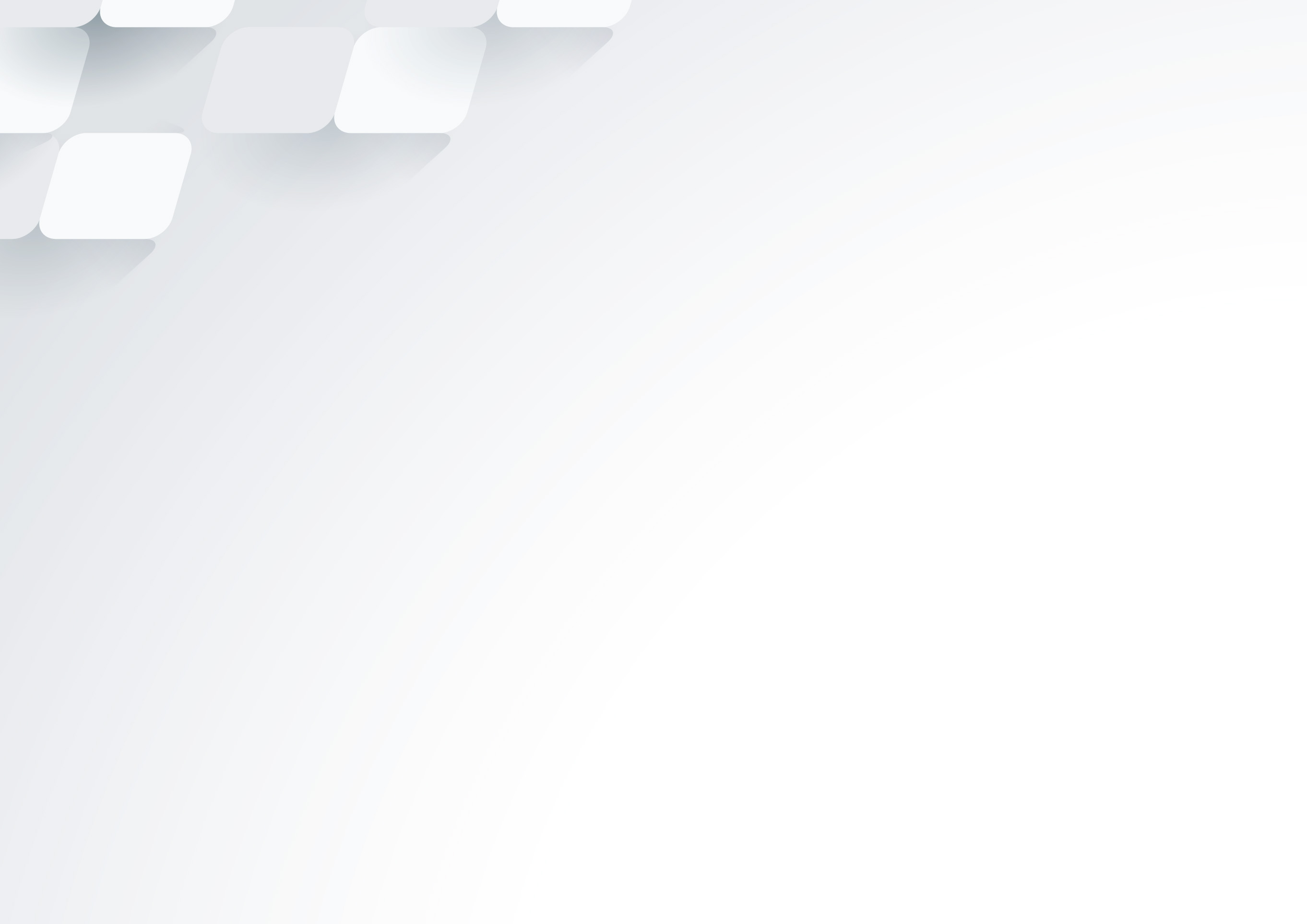 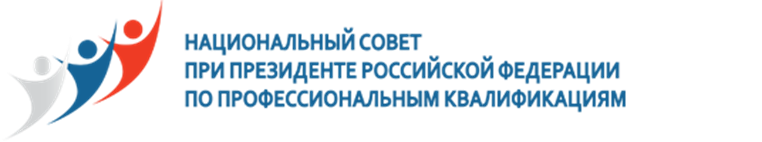 СОВЕТ ПО ПРОФЕССИОНАЛЬНЫМ КВАЛИФИКАЦИЯМ В ОБЛАСТИ УПРАВЛЕНИЯ ПЕРСОНАЛОМ
Применение профессиональных стандартов в организации (в управлении персоналом)
Докладчик – Заместитель генерального директора ОАО «ОРКК» по персоналу и социальной политике, 
Председатель Совета по профессиональным квалификациям в области управления персоналом 
А.А. Вучкович
Москва
20 ноября 2015г.
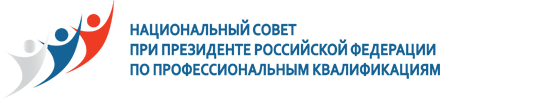 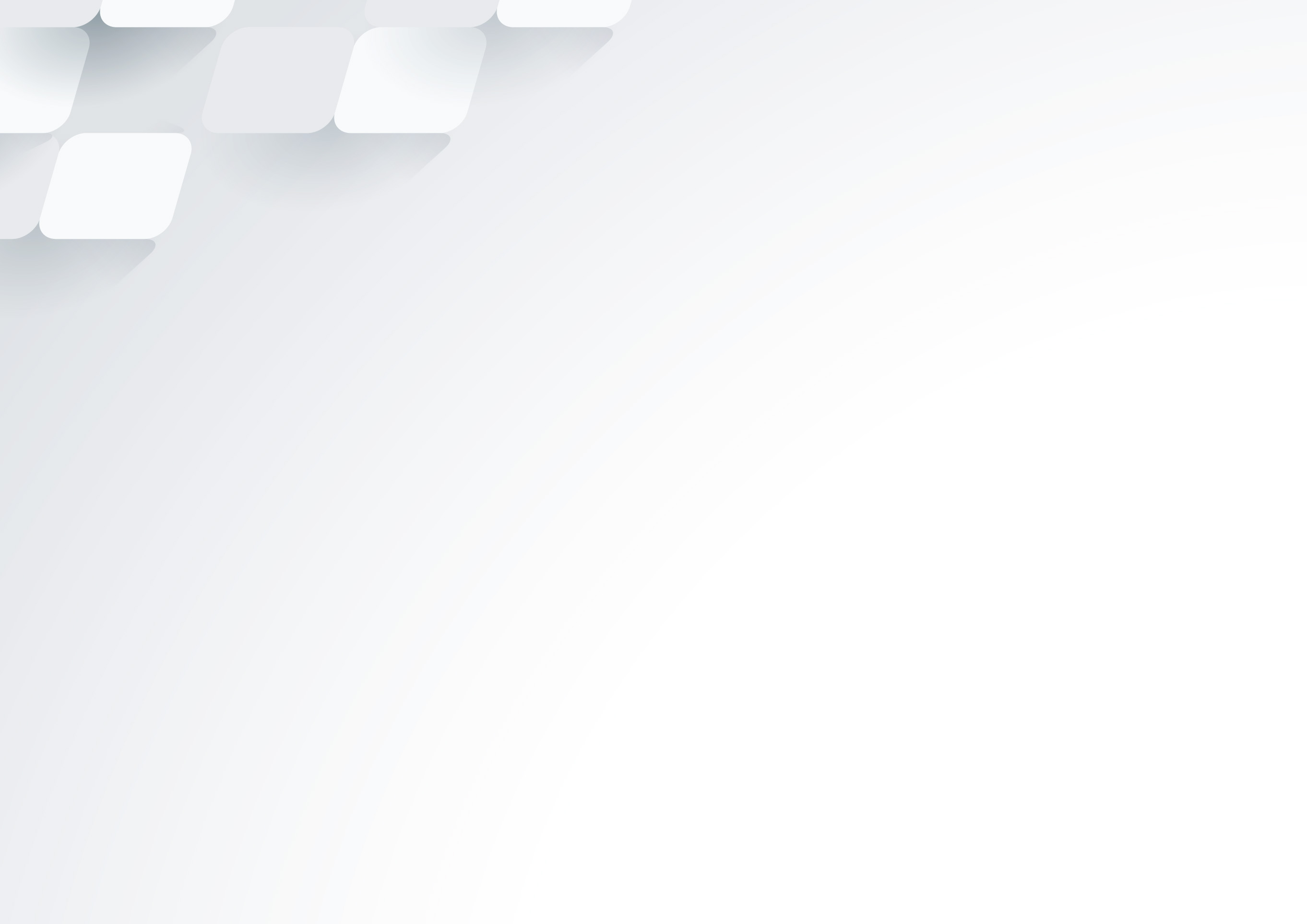 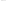 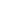 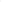 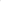 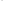 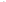 СПК в области информационных технологий
СПК в жилищно-коммунальном хозяйстве
СПК в индустрии гостеприимства
СПК в строительстве
СПК в нано- индустрии
СПК в области сварки
СПК в лифтовой отрасли и сфере вертолетного транспорта
СПК в области управления персоналом
СПК железно-дорожного транспорта
СПК в ракетно-космической промышленности
СПК в машиностроении
СПК в здравоохранении
СПК в судостроении и морской технике
СПК в нефтегазовом комплексе
СПК в автомобиле-строении
СПК финансового рынка
СПК в сфере атомной  энергии
СПК в электро-энергетики
Временная комиссия по профквалификациям в области воздушного транспорта
СПК в целл. бумажной, мебельной и деревооб-щей промышленности
Комиссия по профквалицикациям 
в туризме
СПК в области фармации
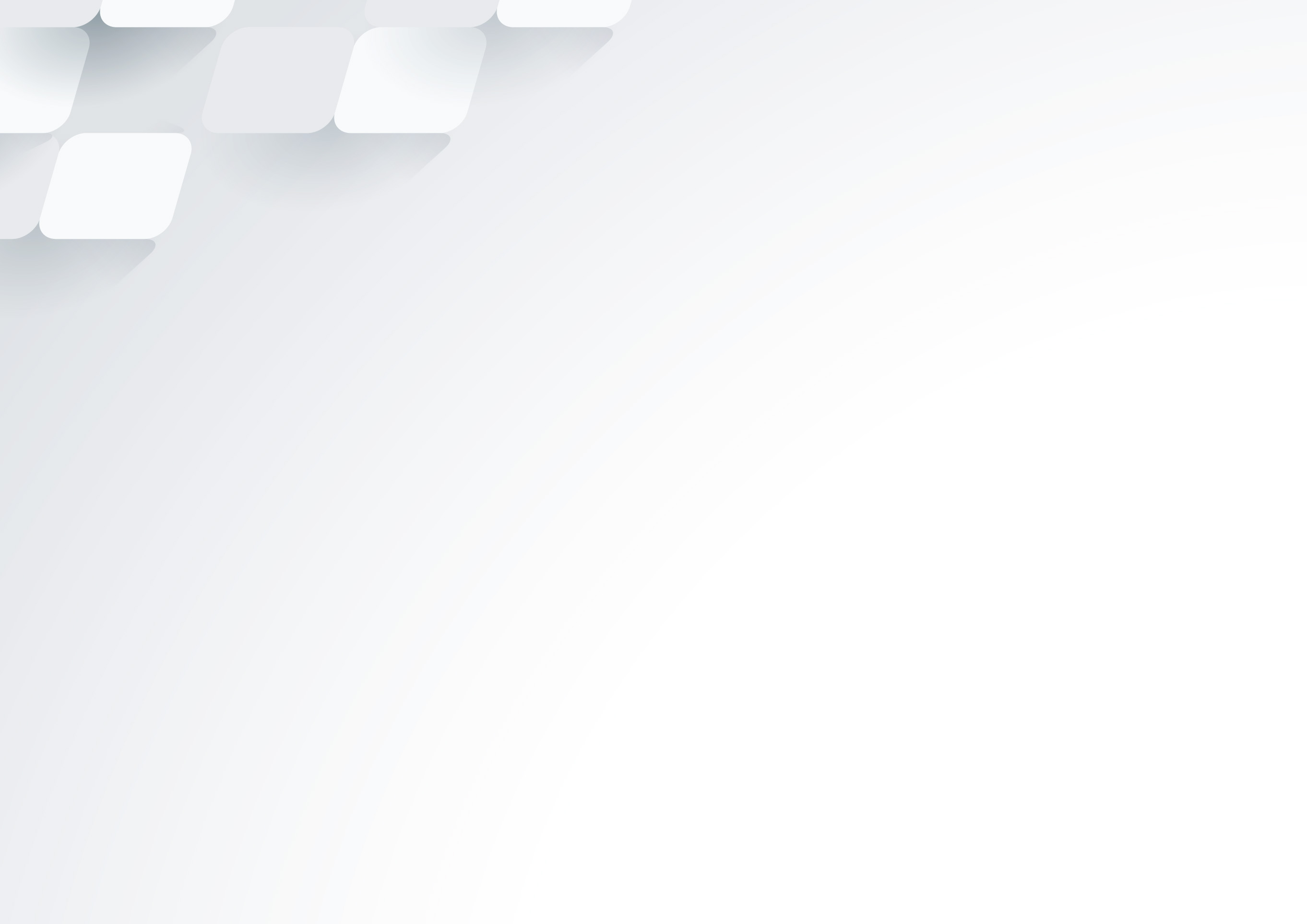 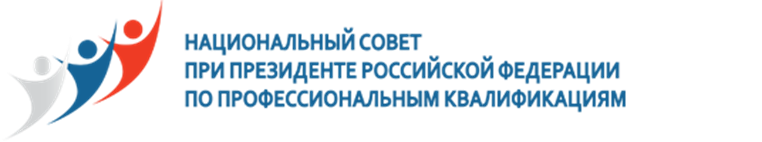 СОВЕТ ПО ПРОФЕССИОНАЛЬНЫМ КВАЛИФИКАЦИЯМ В ОБЛАСТИ УПРАВЛЕНИЯ ПЕРСОНАЛОМ
СОВЕТ ПО ПРОФЕССИОНАЛЬНЫМ КВАЛИФИКАЦИЯМ В ОБЛАСТИ УПРАВЛЕНИЯ ПЕРСОНАЛОМ
Создан в июле 2015 года решением Национального Совета при Президенте РФ 
по профессиональным квалификациям
Председатель Совета
Вучкович Алла Александровна
Рабочая группа по мониторингу и разработке отраслевой рамки квалификации
Заместитель председатель Совета
Злобин Дмитрий Владимирович
Рабочая группа по профессиональным стандартам

Заместитель председатель Совета
Митрофанова Валентина Васильевна
3
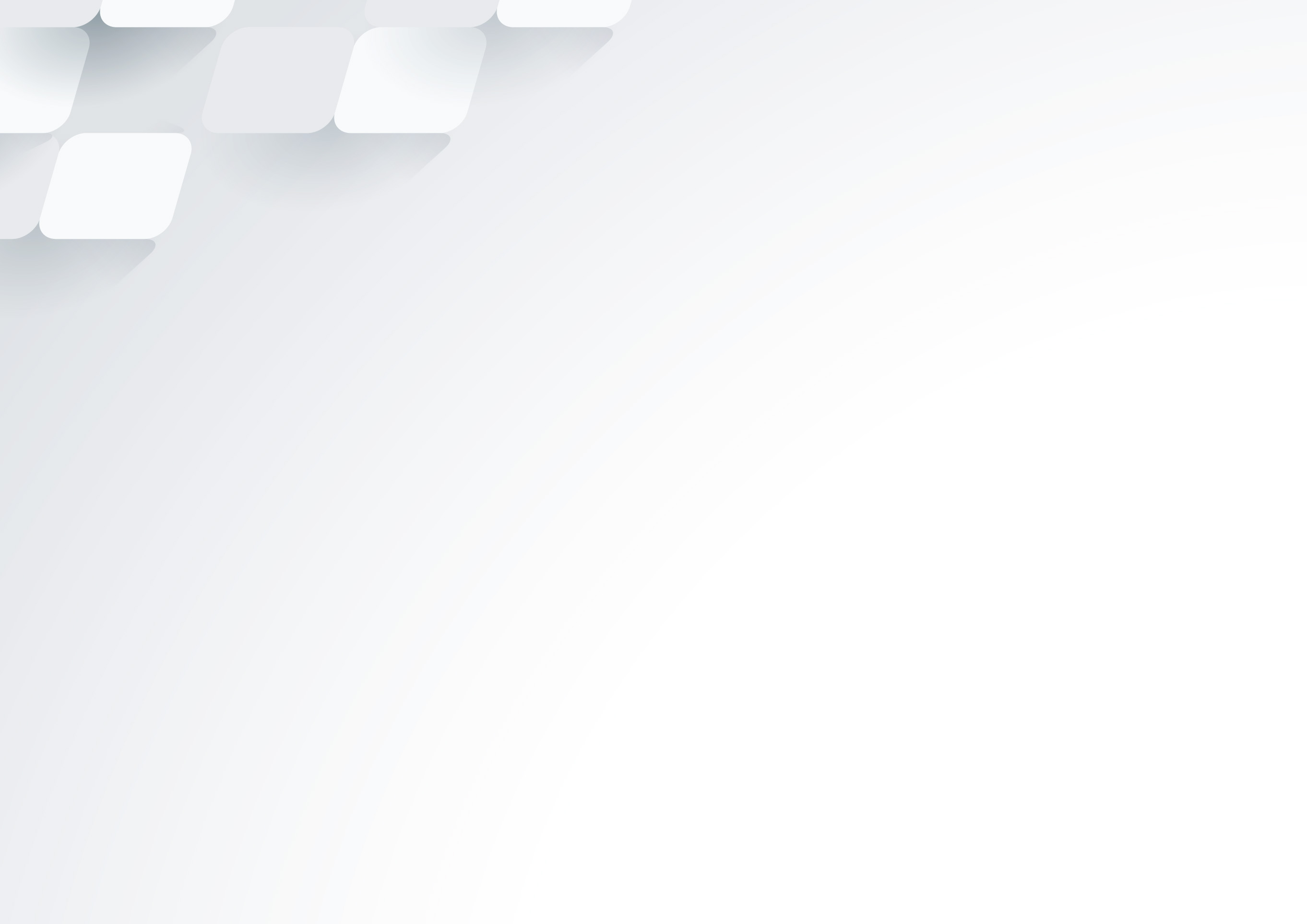 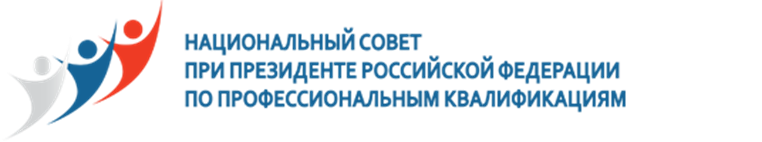 СОВЕТ ПО ПРОФЕССИОНАЛЬНЫМ КВАЛИФИКАЦИЯМ В ОБЛАСТИ УПРАВЛЕНИЯ ПЕРСОНАЛОМ
Полномочия и результаты работы СПК в области управления персоналом:
1. Проведение мониторинга рынка труда, потребности в квалификациях, появления новых профессий в области управления персоналом
Сформирован пошаговый план проведения мониторинга
Проведена стратегическая сессия «Форсайт HR» на площадке АСИ
Сформированы проекты списков компаний по сферам деятельности в области управления персоналом
Сформирован список из 28 вузов, располагающих ресурсами для дальнейшей работы по ФГОС и ОП в области УП и 97 вузов, осуществляющих подготовку по специальности «УП»

2. Разработка, актуализация и организация применения профессиональных стандартов в области управления персоналом
Утверждены в Минтруде России профессиональные стандарты «Специалист по управлению персоналом» и «Специалист по подбору персонала (рекрутер)»
Собрана информация о 8-ми профессиональных стандартах в области управления персоналом, находящихся на разных стадиях разработки и профессионально-общественного обсуждения

3. Разработка, актуализация и организация применения отраслевой рамки квалификаций и квалификационных требований в области управления персоналом
Создан проект рамки профессиональных квалификаций с применением показателей ЕРК к уровням квалификаций, определенных в проекте ПС «Специалист по управлению персоналом»
4
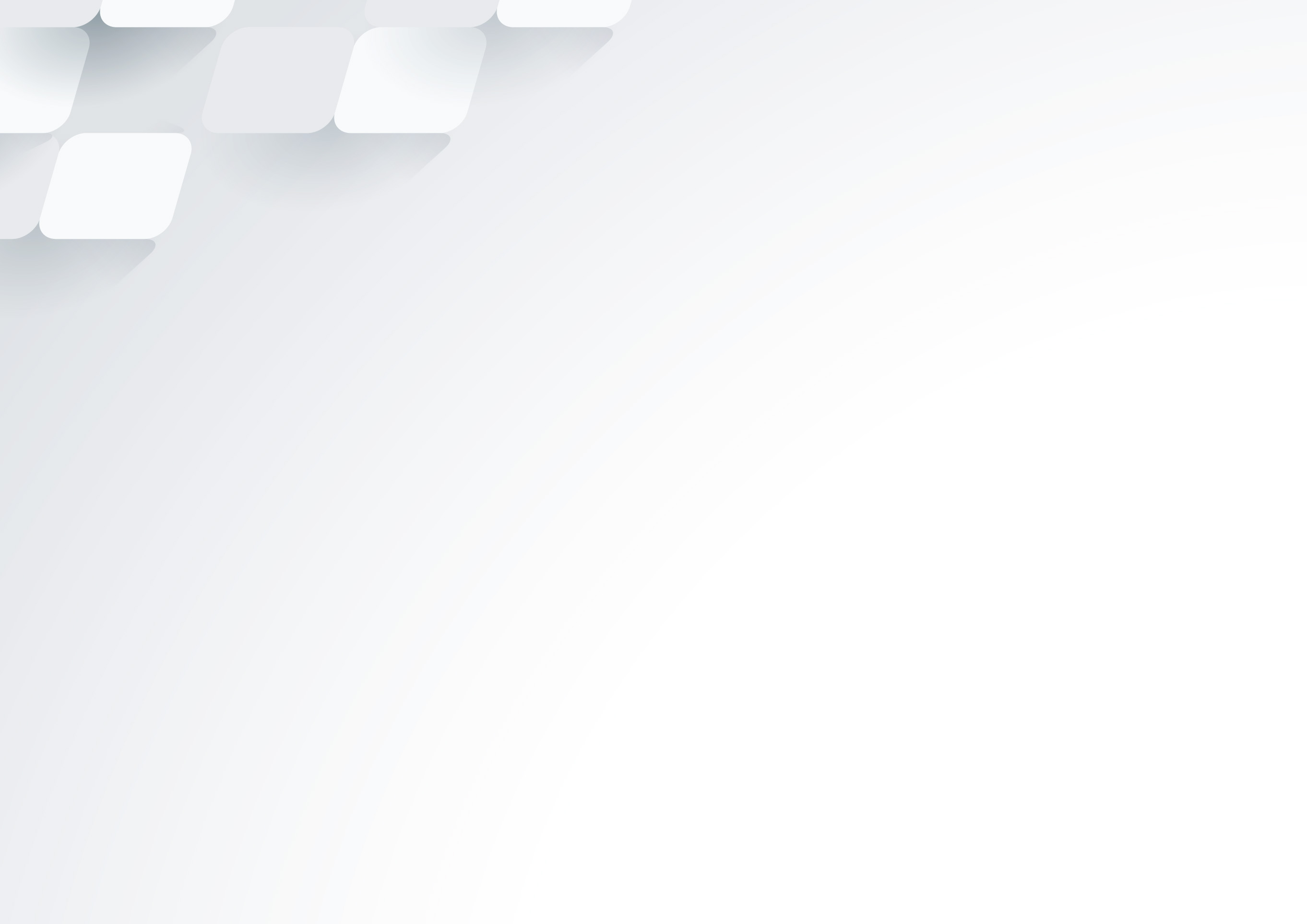 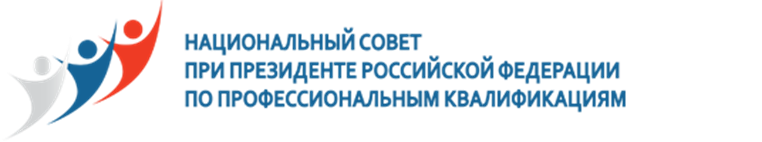 СОВЕТ ПО ПРОФЕССИОНАЛЬНЫМ КВАЛИФИКАЦИЯМ В ОБЛАСТИ УПРАВЛЕНИЯ ПЕРСОНАЛОМ
Проект «Апробация профессиональных стандартов»
Основная цель: оценка возможностей и проблем применения профессиональных стандартов в управлении персоналом организации
Проектные задачи:
- Апробировать ПС в деятельности  организации при управлении персоналом
Участники проекта:

6 Советов по профессиональным квалификациям
- Провести обследование организаций государственного сектора на наличие практики применения ПС
- Провести информационно-методическое сопровождение участников проекта
- Определить достаточность/ недостаточность  норм и положений законодательства РФ для применения ПС в деятельности организаций
5
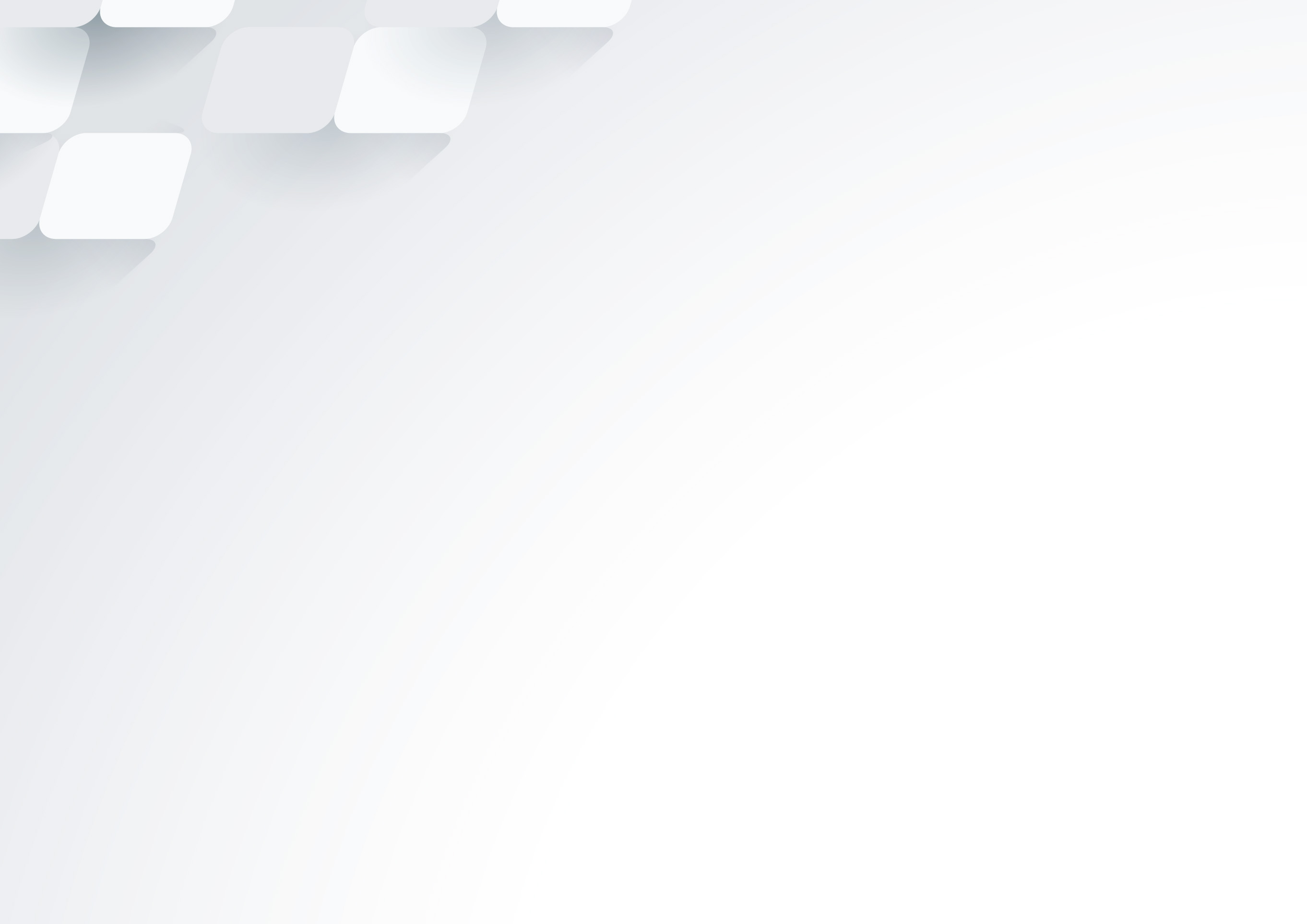 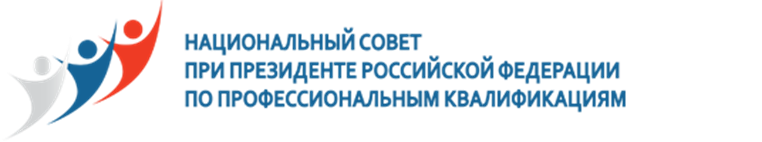 СОВЕТ ПО ПРОФЕССИОНАЛЬНЫМ КВАЛИФИКАЦИЯМ В ОБЛАСТИ УПРАВЛЕНИЯ ПЕРСОНАЛОМ
Возможности внутреннего применения профессиональных стандартов:
Поиск работников и наём

Описание вакансии/составление профиля должности/требований к кандидату
Кадровое администрирование

Оформление кадровых документов, сопровождающих работу персонала – наименование должности, локальные нормативные акты (положения о подразделениях, должностные инструкции)
Испытательный срок и адаптация
Оценка и/или аттестация персонала
Планирование и организация обучения
Компенсации и льготы
 Грейдирование, тарификация, оплата труда
Ротация, формирование кадрового резерва
6
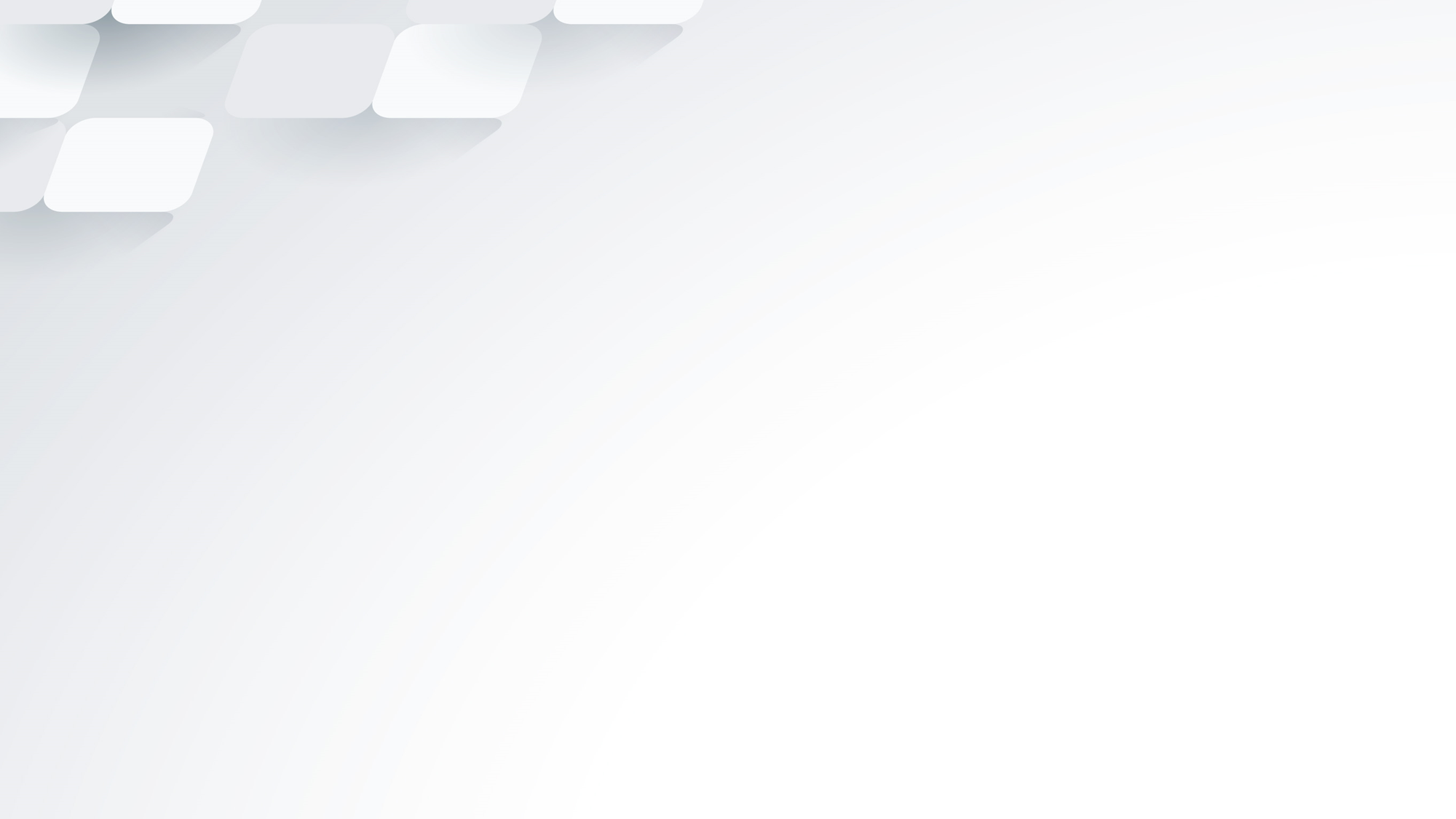 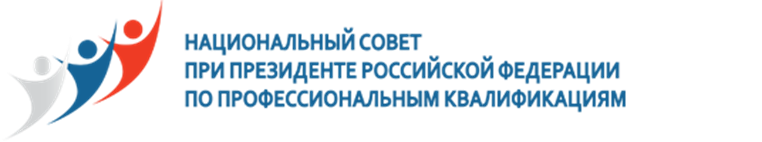 СОВЕТ ПО ПРОФЕССИОНАЛЬНЫМ КВАЛИФИКАЦИЯМ В ОБЛАСТИ УПРАВЛЕНИЯ ПЕРСОНАЛОМ
Возможности внешнего применения профессиональных стандартов:
Разработка и актуализация ФГОС и образовательных программ
Проведение независимой оценки профессиональных квалификаций в Центрах оценки и сертификации квалификаций
Профессионально-общественная аккредитация образовательных программ
7
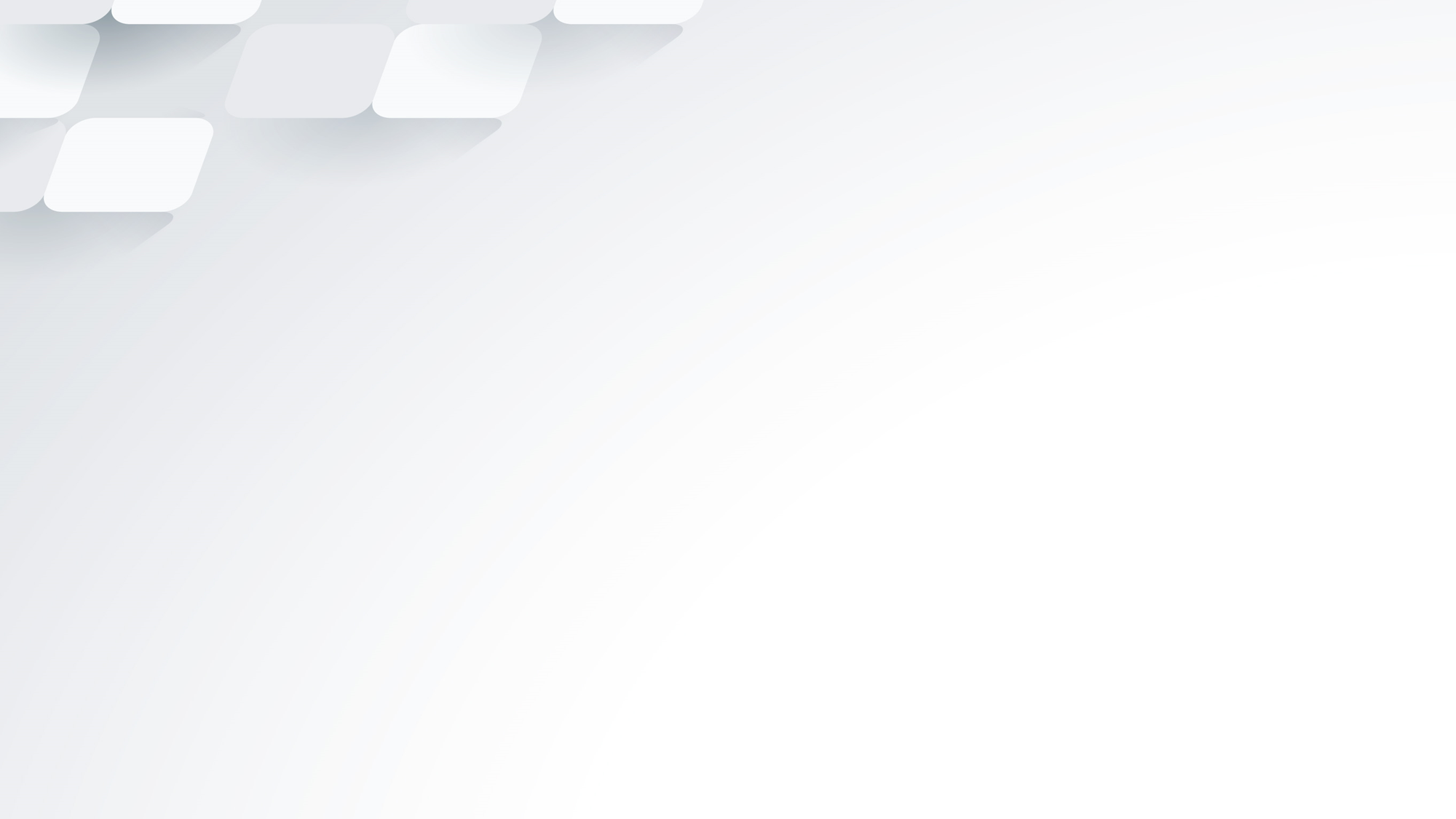 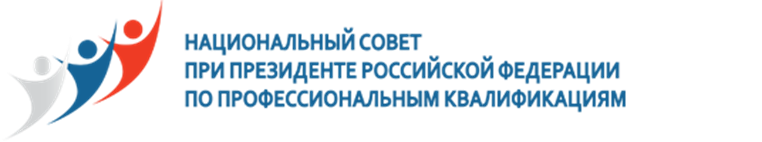 СОВЕТ ПО ПРОФЕССИОНАЛЬНЫМ КВАЛИФИКАЦИЯМ В ОБЛАСТИ УПРАВЛЕНИЯ ПЕРСОНАЛОМ
Ключевые результаты:
Подготовлены описания практик применения профессиональных стандартов в деятельности организаций
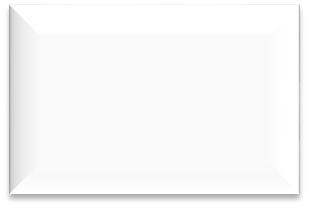 СПК в ракетно-космической промышленности
СПК в нефтегазовом комплексе
СПК железно-дорожного транспорта
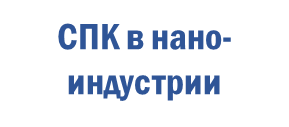 СПК в сфере атомной  энергии
8
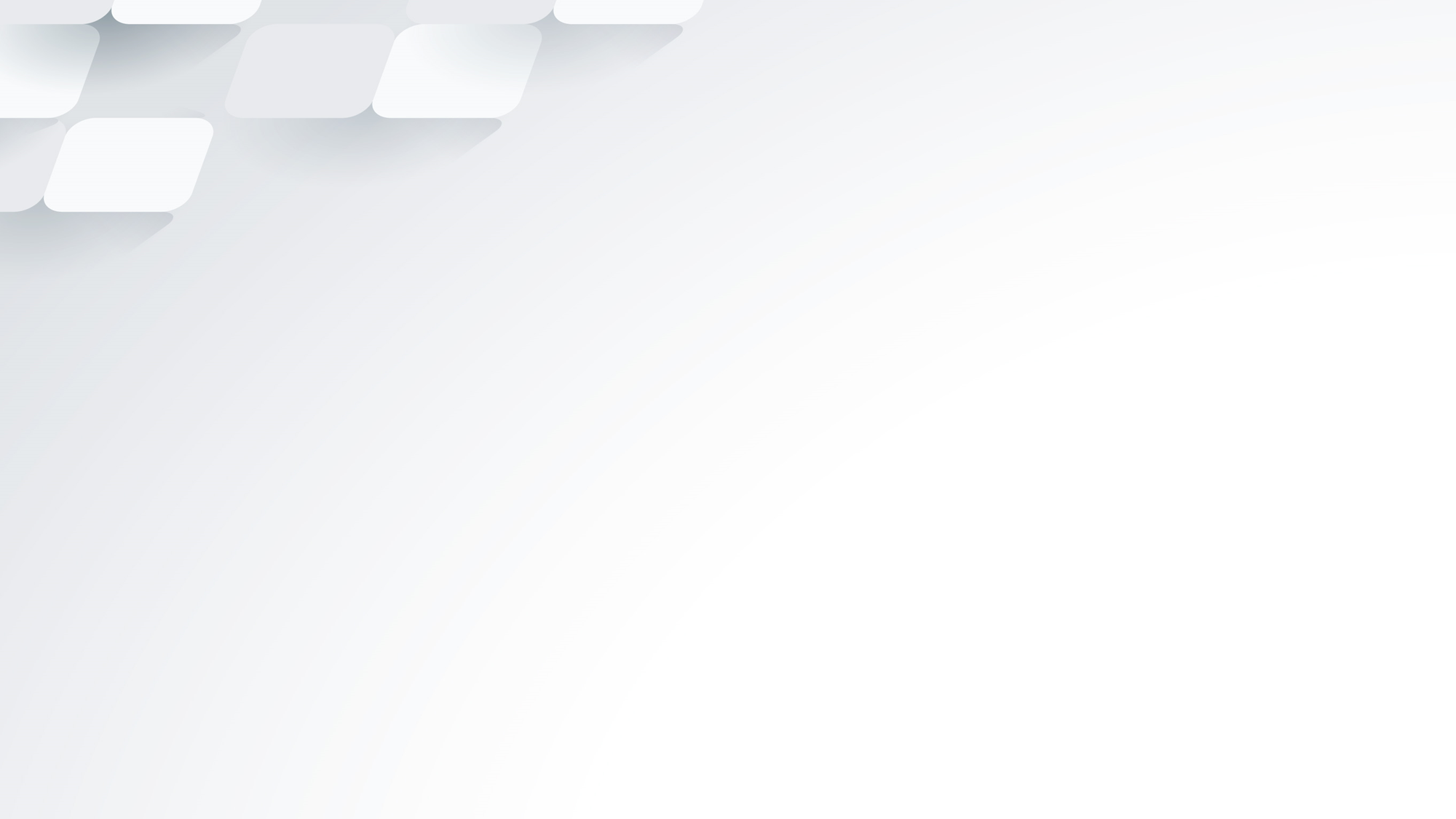 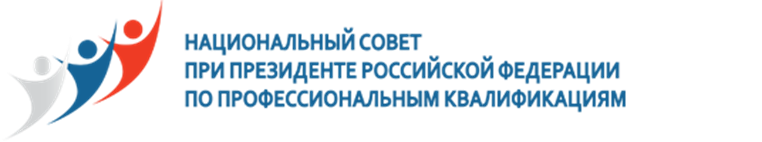 СОВЕТ ПО ПРОФЕССИОНАЛЬНЫМ КВАЛИФИКАЦИЯМ В ОБЛАСТИ УПРАВЛЕНИЯ ПЕРСОНАЛОМ
Ключевые результаты:
Выявлены основные проблемы и ограничения:
Отсутствие методического обеспечения на применение ПС в деятельности организаций
Отсутствие экспертов по оценке ПС на возможности их применения
Недостаточно отлаженное взаимодействие СПК с организациями отрасли
Затруднения при разработке контрольно-измерительных материалов для оценки профессиональных квалификаций на основе ПС
Ограниченность ресурсов (время, деньги)
Различное толкование терминов ПС не только в трудовом законодательстве, но и в других отраслях права
Отсутствие методического обеспечения для проведения проверок государственными инспекциями труда в случае обязательного применения ПС
9
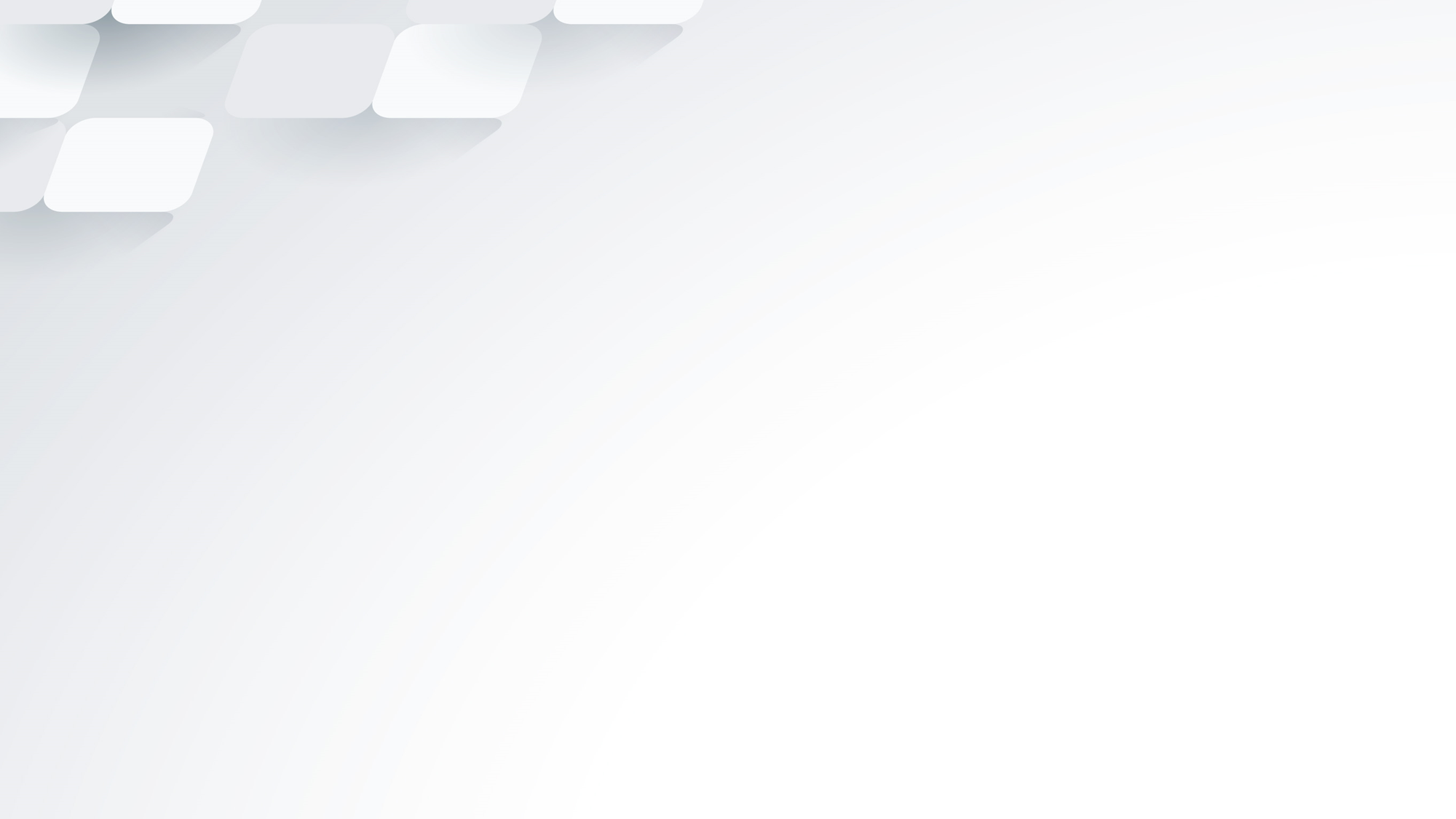 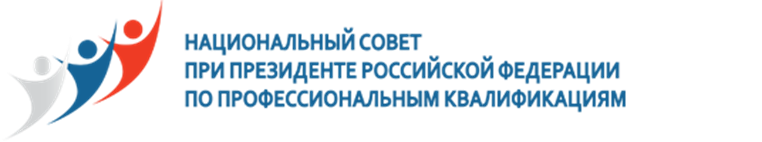 СОВЕТ ПО ПРОФЕССИОНАЛЬНЫМ КВАЛИФИКАЦИЯМ В ОБЛАСТИ УПРАВЛЕНИЯ ПЕРСОНАЛОМ
Ключевые результаты:
Предложения на перспективу:
Подготовить универсальных методистов по разработке и применению ПС
СПК организовать консультации и обучение представителей кадровых служб предприятий по вопросам применения ПС
Урегулировать разночтения терминов, используемых в ПС, в нормативных и правовых актах РФ для правоприменительной практики
Инициировать создание методических материалов и проведение обучения для сотрудников  государственных инспекций труда
Ликвидировать разрывы рынка труда и рынка образования
Сформировать единый электронный ресурс образовательных  квалификаций и профессиональных квалификаций
10
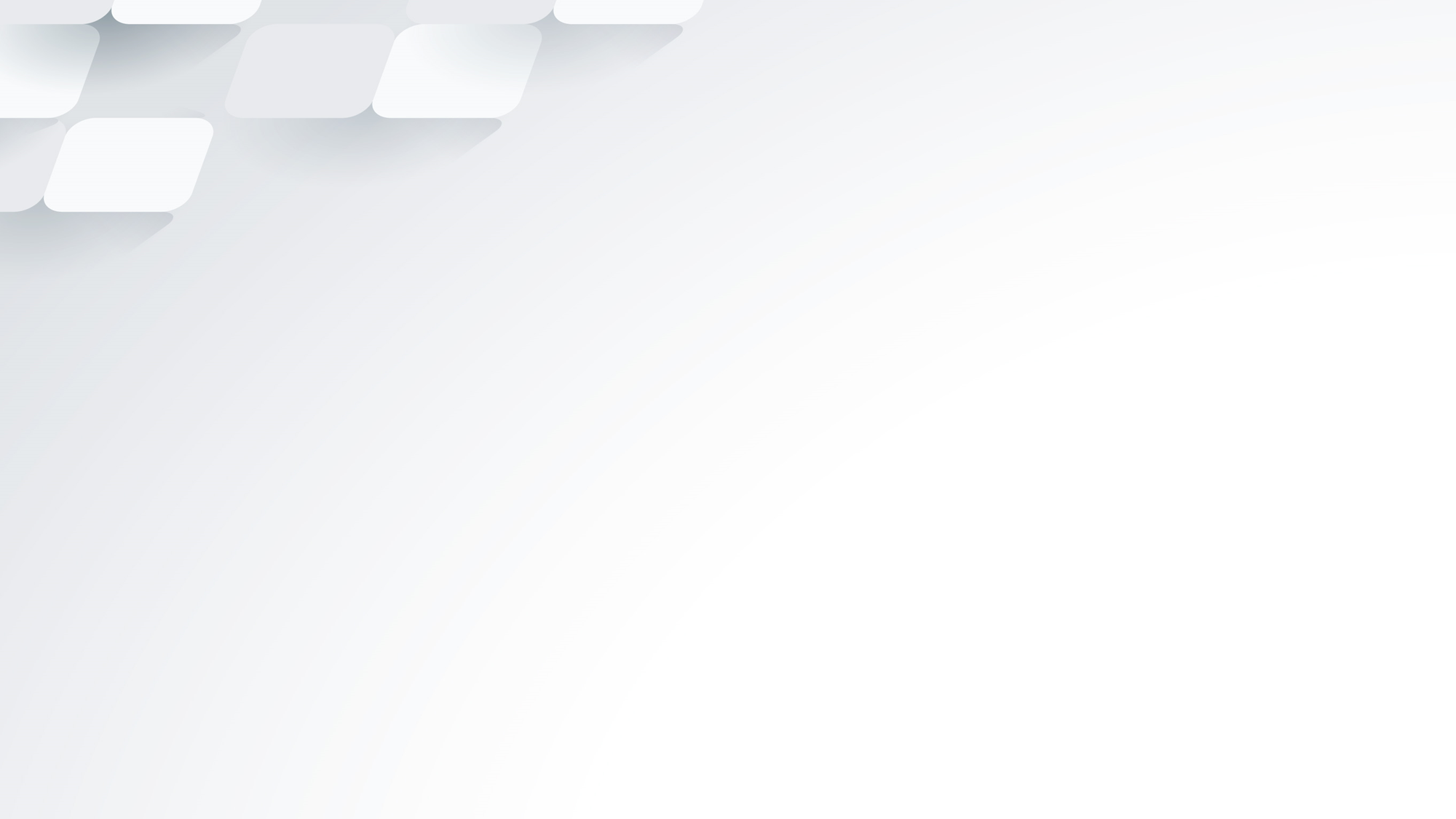 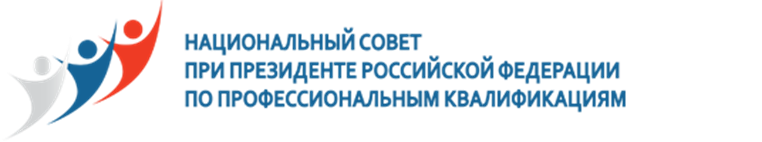 СОВЕТ ПО ПРОФЕССИОНАЛЬНЫМ КВАЛИФИКАЦИЯМ В ОБЛАСТИ УПРАВЛЕНИЯ ПЕРСОНАЛОМ
Благодарю за внимание!
11